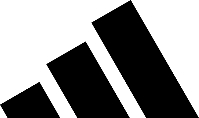 SKOBIDRAG
1000kr
2023 –SUNNANÅ SK 
Gäller endast på skoprovningen 15/2 och på dessa tre modeller
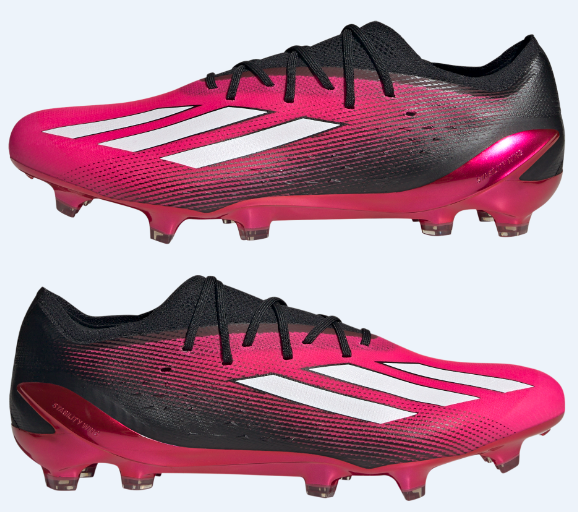 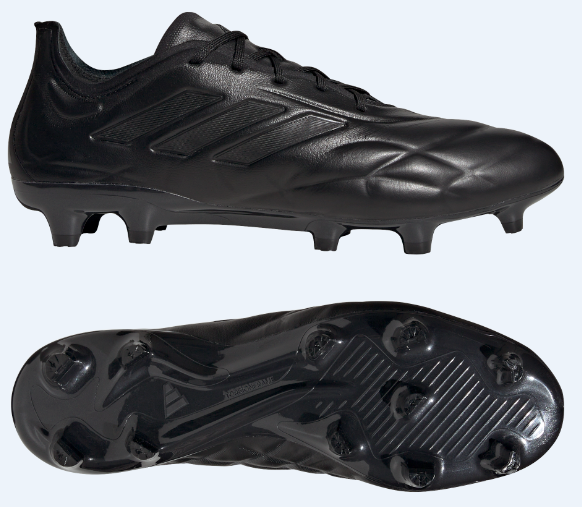 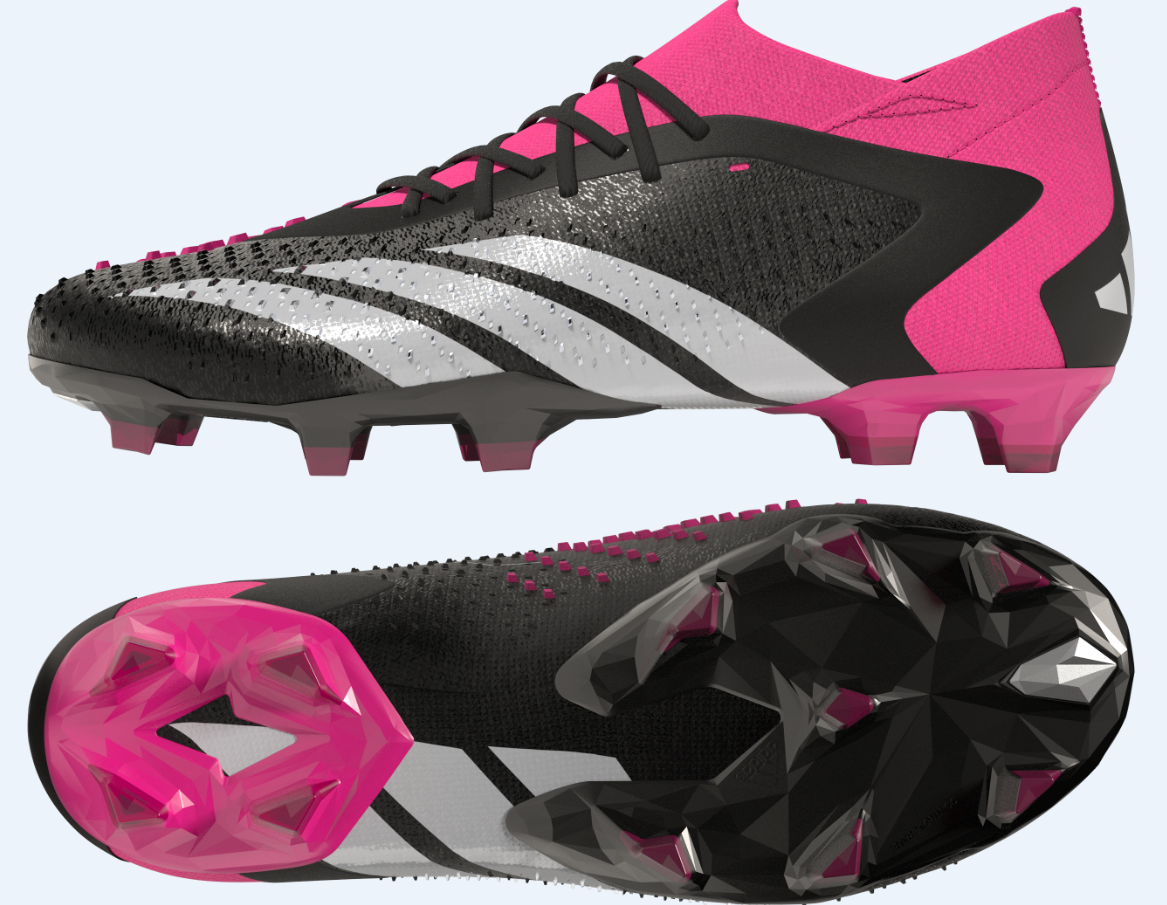 GW4577 PREDATOR ACCURACY .1 FG 
REK: 2699kr	Pris med skobidrag: 1699kr
HQ8905 COPA PURE .1 FG 
REK: 2499kr 	Pris med skobidrag: 1499kr
GZ5108 X SPEEDPORTAL .1 FG 
REK: 2699kr	 Pris med skobidrag: 1699kr
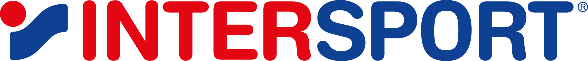 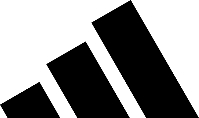 SKOBIDRAG
500kr
2023 –SUNNANÅ SK
Gäller endast på skoprovningen 15/2 
och på nedan modell
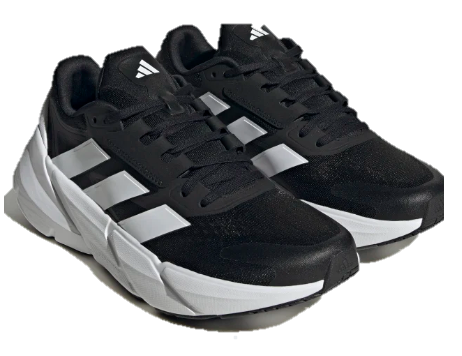 HP2335/ HP5646 ADISTAR 2 RUNNING   REK: 1499kr Pris med skobidrag: 949kr
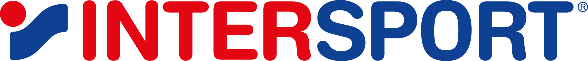